- - - - - - - - - -
PSHE & RSE Road StoryPersonal Development
Mutual Respect
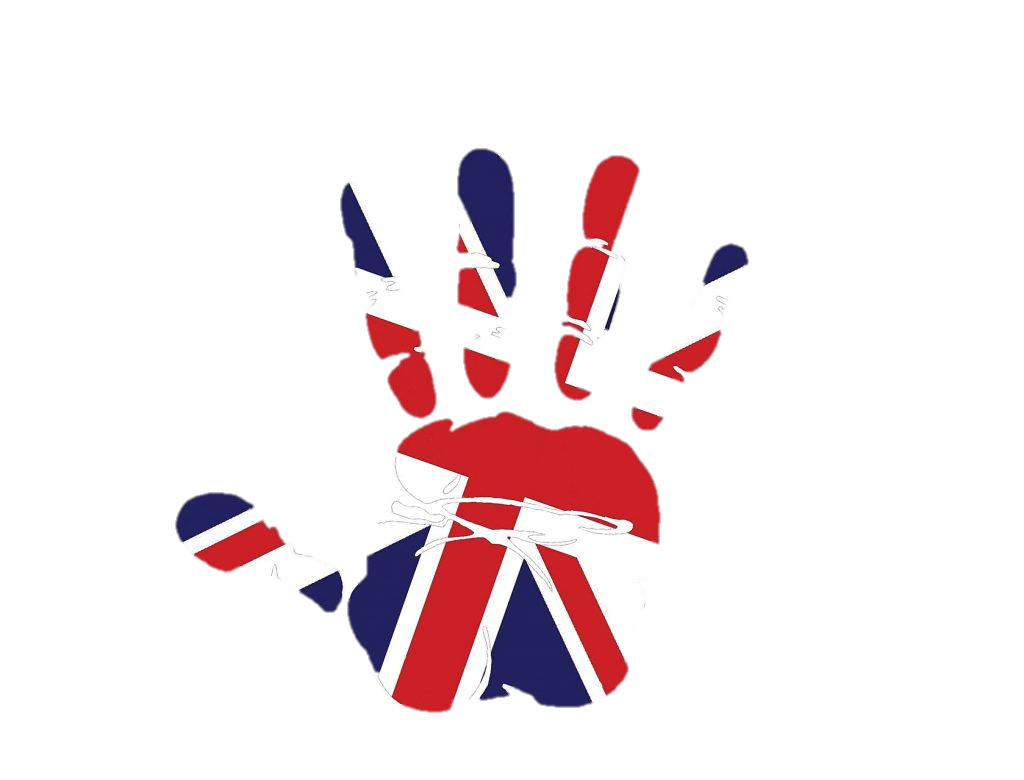 Individual Liberty
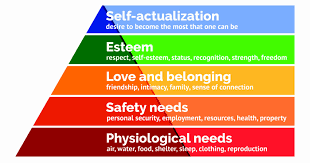 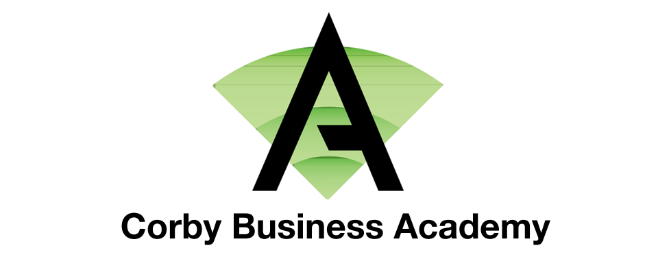 Democracy
- - - - - - - - - - -
The Rule of Law
Tolerance of those of different faiths & beliefs
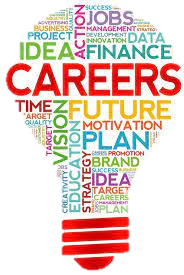 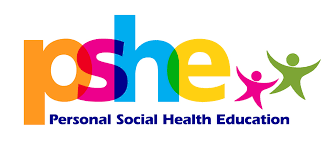 Drugs, Festivals & Parties
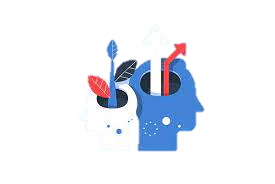 Year 11
CV & Personal Statements
Exam Stress & Self Regulation
Importance of Sexual Health
Finance
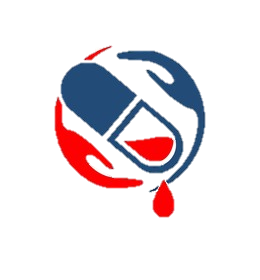 Pregnancy, abortion laws
Motivation & Metacognition
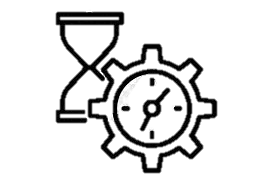 Employability Skills
Human Rights
Cancer
Digital Footprint
Rights & Responsibilities
Year 10
Suicidal thoughts & feelings
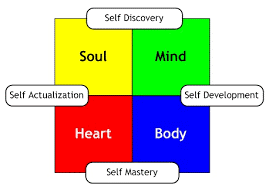 Employment Rights
Fair Trade
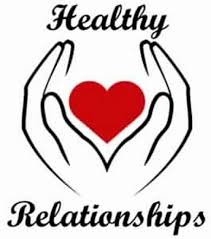 Knife Crime & Safety
Sexting & Pictures
Domestic Abuse & Violence
Prisons reform & Punishment
Honour Based Violence
Self-Harm
Anti-Semitism
- - - - - - - - - - -
Saving & Managing Money
Careers & Aspirations
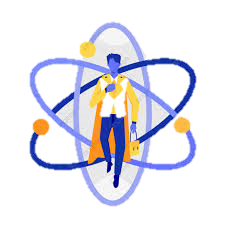 Year 9
Bullying in all its forms
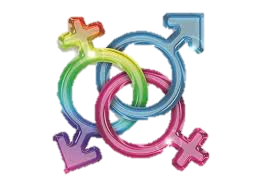 Media & Airbrushing
- - - - - - - - - - -
First Aid
Sexual Harassment & Stalking
STI & Contraception
Drugs & Types of Addiction
Criminals, Law & Society
Extremism
Homophobia in School & Society
LGBTQ+
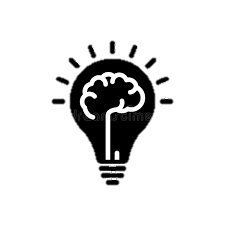 - - - - - - - - - - -
Year 8
Terrorism
Sexual Orientation & Identity
Healthy Relationships
Types of Bullying & Peer on Peer abuse
Self-Esteem
Substance Misuse
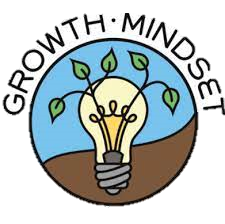 Child Exploitation & Online Protection
Identity
County Lines
Pressure & Influence
Mental Health
Year 7
Online Gaming, Grooming & Addiction
Puberty & Personal Hygiene
Equality & Diversity
- - - - - - - - - - - -
Finance
Respectful Relationships
E-Cigarette & Vaping
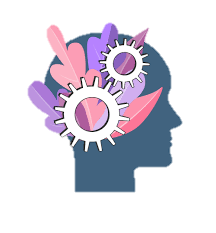 Friends, Respect & Relationships
Managing Change
Politics & Parliament
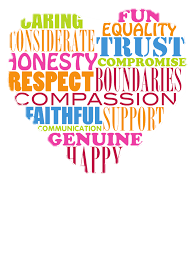 Political views
Online & Social Media
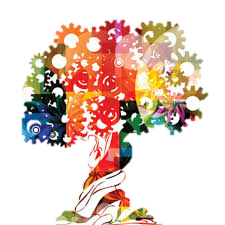 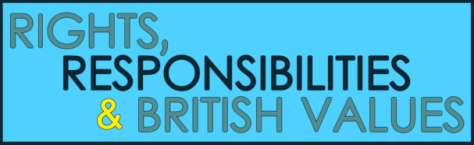 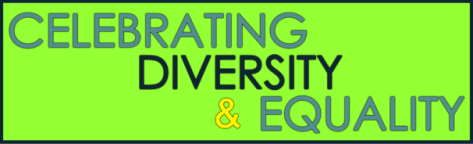 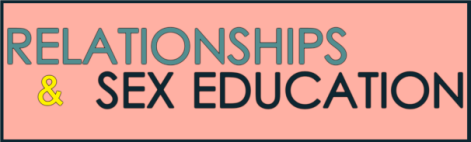 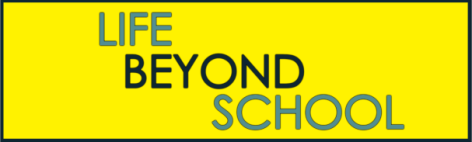 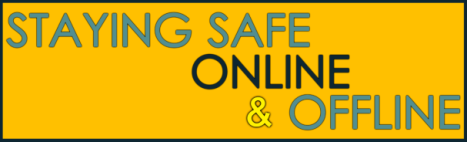 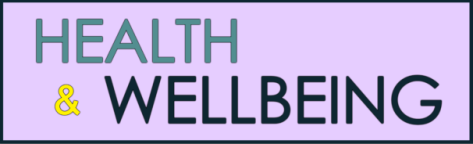